Формирование компетенций 4К у учеников
на примере урока математики
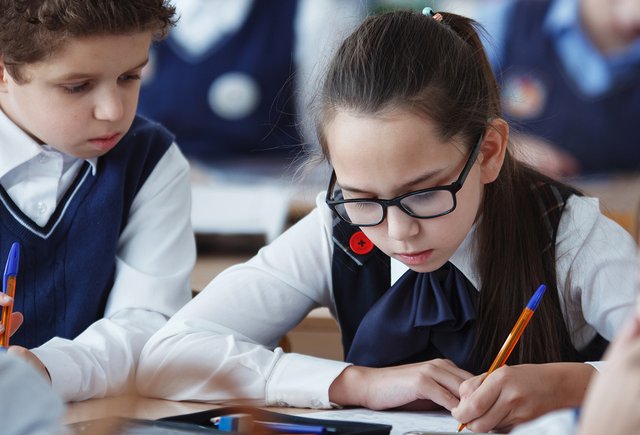 Урок систематизации и обобщения знаний и умений
Математика 5 класс :  
«Нахождение площади прямоугольника»
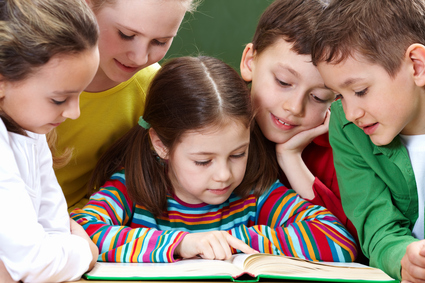 Компания «А&B»
Группа квалифицированных сотрудников составят смету, предложат универсальный декор
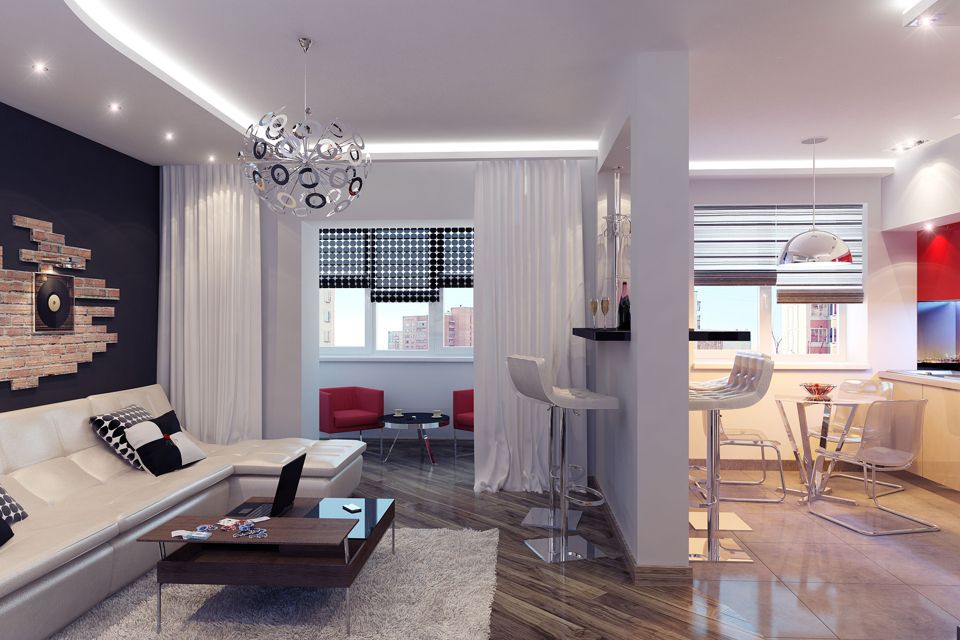 Цель урока:
Повторить и закрепить вычисления площади и периметра геометрических  фигур, применить известные представления о площади и периметра фигур в нестандартной  ситуации, способствовать совершенствованию вычислительных навыков и работы в группах
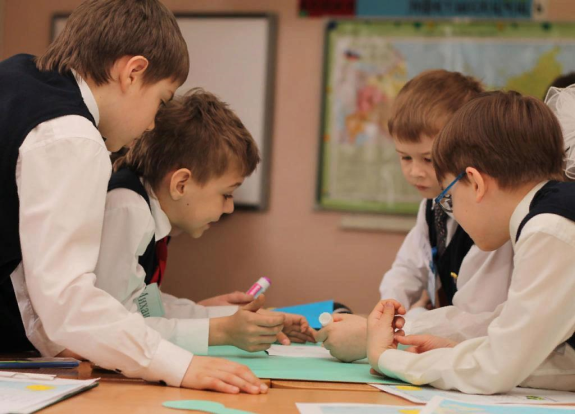 Задачи урока:
Формировать положительную учебную мотивацию  
Развивать умение сотрудничать с одноклассниками для успешной работы в группе с целью решения поставленных учебных задач
Формировать потребность применять имеющиеся знания и умения в процессе выполнения практических задач
Научить  оценивать свою деятельность и деятельность в группе
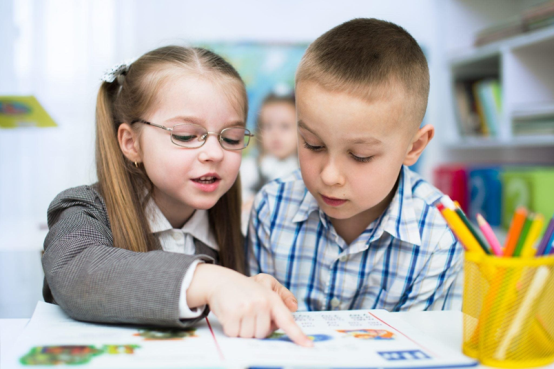 Учебно-методическое и материально-техническое обеспечение:
прайс-листы со сметами стоимости и требуемого материала; инструкция, прайс-листы со сметами расходов; макеты комнат, образцы цвета стен, образцы линолеума, разрезные наборы геометрических фигур; клей, ножницы, карандаши, бумага, ноутбук, проектор, презентация, оценочные листы
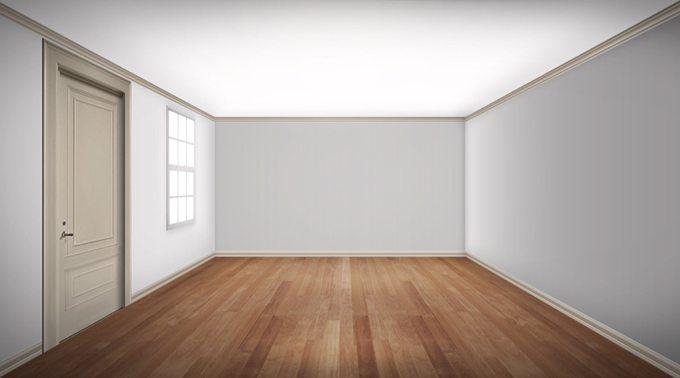 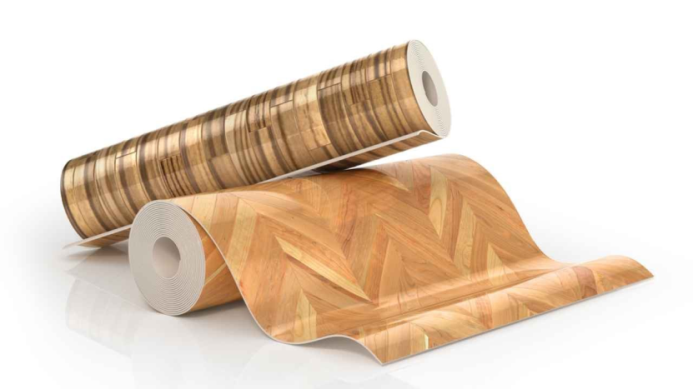 Лист групповой работы:
1-й этап.
Внимание!  Предлагая идеи, не забудьте пояснить, почему вы так считаете
 
1. Рассчитайте площадь  и периметр помещения, площадь полотна картины.
______________________________________________________________________________________________
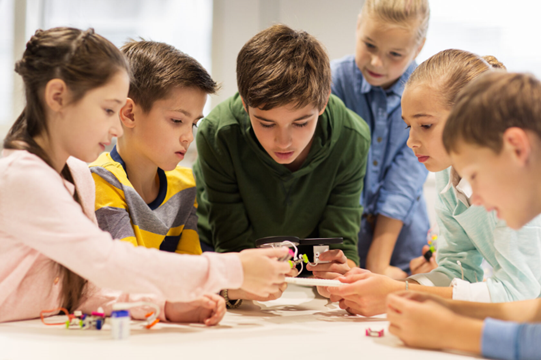 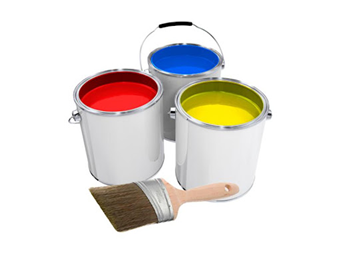 2-й этап.
2. Рассчитайте количество банок краски, которое требуется на стены и их стоимость. Расчет количества краски следует производить так:
        1банка (1л) краски = 4м2 стены
_____________________________________________________________________
_____________________________________________________________________
3. Рассчитайте, используя площадь помещений, необходимое количество линолеума и его стоимость.
__________________________________________________________________________________________________________________________________________________________________________________________________________________
4.  Рассчитайте, используя периметр пола в помещениях, необходимое количество погонных метров плинтуса и его стоимость.
____________________________________________________________________________________________________________________________________________
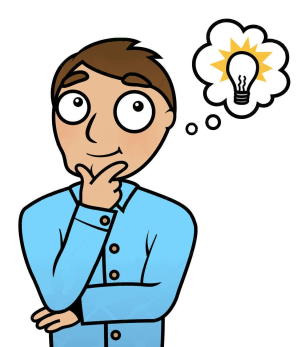 3-й этап.
Посчитайте, какую стоимость придется заплатить семье за покупку строительных материалов
Прайс - листы со стоимостью и количеством требуемого  материала
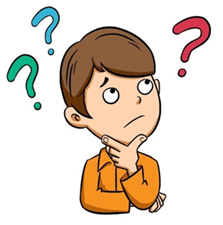 3-этап.
Размер помещений квартиры, высота потолка 3 м.
Лист самооценки группы
Оцени себя на уроке
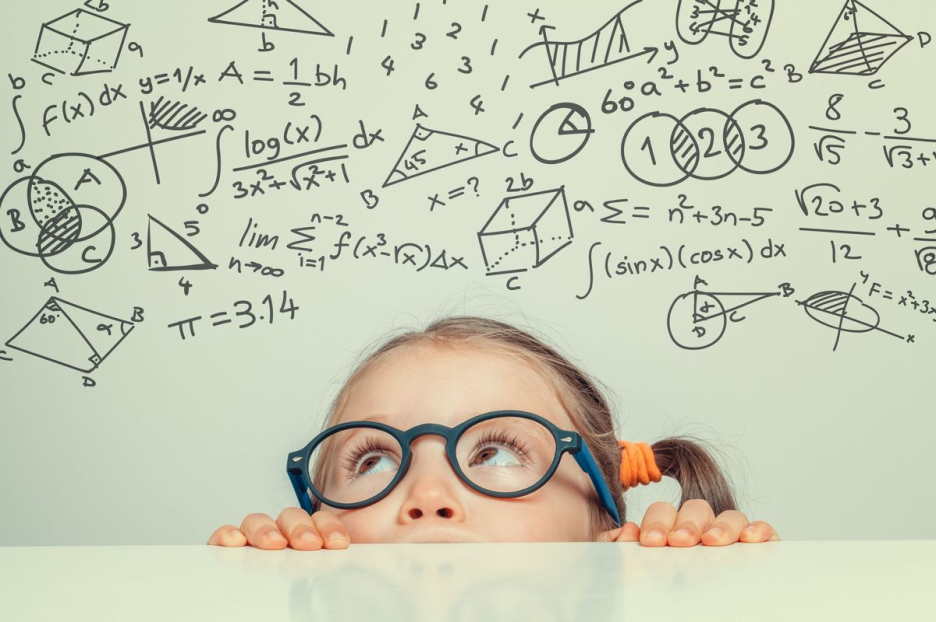 Благодарим за внимание!
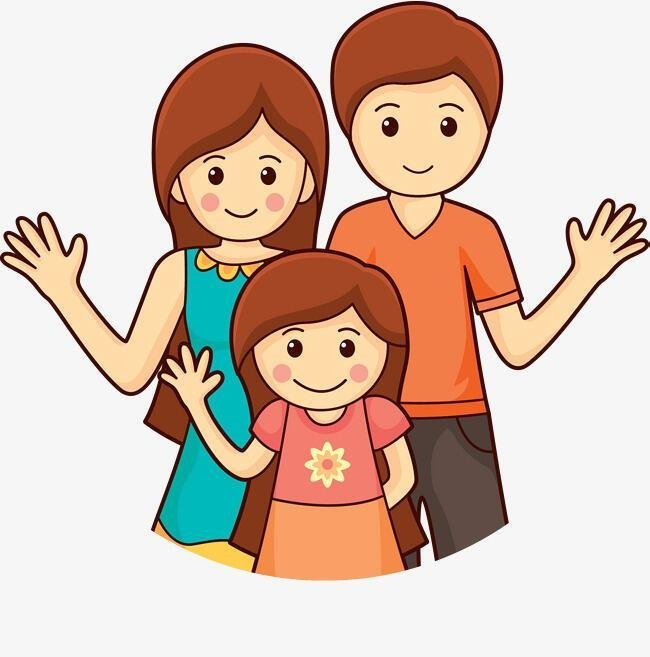